Friday focus: accountability updates
This webinar will be recorded and posted on the ADE Assessments webpage at https://www.azed.gov/assessment.

Please enter your First and Last Name in the Chat for tracking purposes for the live event.

 We will also be capturing the chat questions.  ADE will compile and create a FAQ list which will then be posted on our website.  The FAQ will only include those questions that are relevant to the webinar topic.  ADE will follow up with any other questions via e-mail.
Friday Focuswebinar #9
Accountability Updates
Overview
Accountability Team
A-F Accountability
Public Files
Communication
Accountability team
Accountability Team updates
Transition:  thank you for cooperation. 
Focus on data quality, customer service. 
Achieve Inbox: achieve@azed.gov, (602) 542-5151
A-F Accountability
A-F Accountability updates
First time in 3 years
What's on deck for 2023: SGT (K-8), HS Subgroup Improvement (5-year accountability plan) 
Resources (ADE Connect >Accountability): 
Static file
A-F Summary
Data download as Excel
Public files
Public files updates
New Redaction rules, federal requirements
Files updated: 2021, 2022
Unredacted file in ADE Connect
Science and AZELLA we hope to have validation, redaction, and approval finalized in the coming weeks
Communication updates
Communication updates
New Grader release schedule - start of each semester (May, August, December)
Email communications around deadline
How to sign up: email achieve@azed.gov, ask to be added to Grader distribution list
Questions?
THANK YOU!
For questions, please contact us at: 
achieve@azed.gov
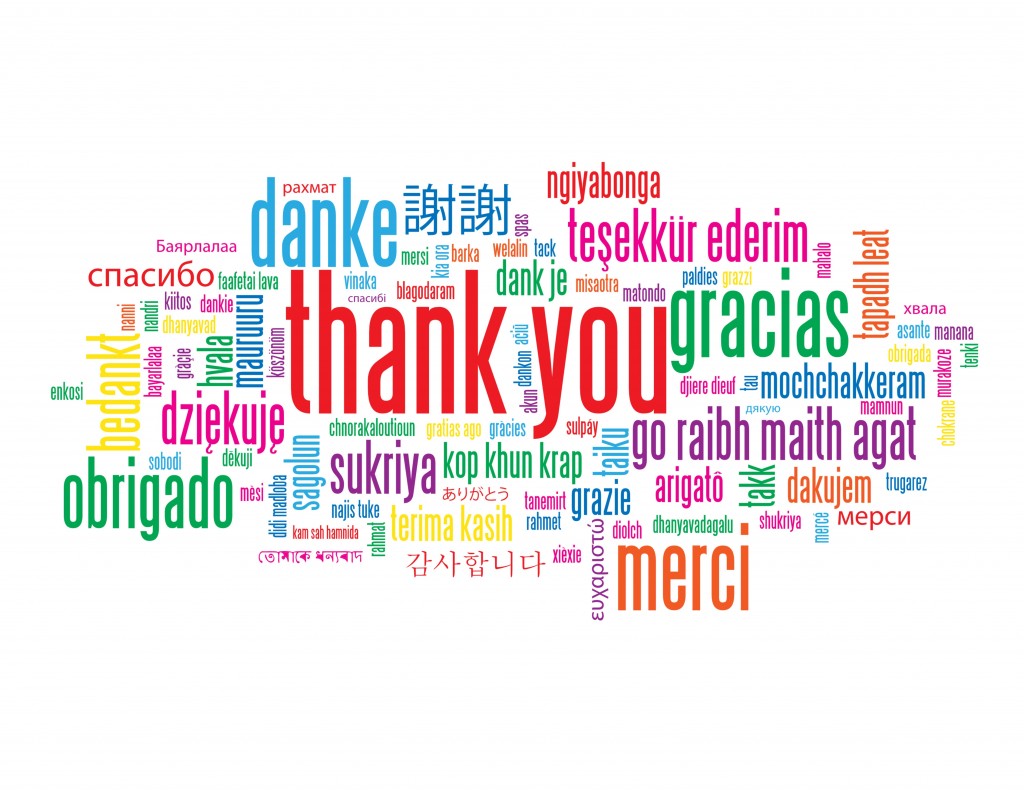